Improvement in Inspection
After
Before
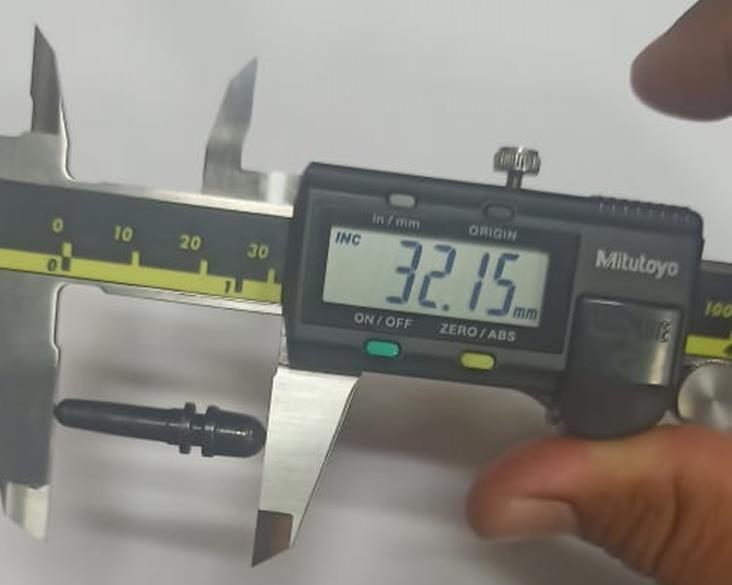 Sampling basis inspection as per IS:2500 and checking done by vernier caliper.